ESCUELA NORMAL DE EDUCACIÓN PREESCOLAR
LICENCIATURA EN EDUCACIÓN PREESCOLAR
CICLO ESCOLAR 2019-2020
 





OPTATIVO CONOCIMIENTO DE LA ENTIDAD: CONTEXTOS E INDICADORES EDUCATIVOS.
PROFA. EDUARDA MALDONADO MARTINEZ
Competencia de la unidad II:
Analiza la problemática educativa con base en su conocimiento del contexto estatal y de los indicadores educativos para tomar decisiones que orienten su desempeño docente. 	
Asume críticamente las responsabilidades establecidas en el marco normativo para orientar su ejercicio profesional. 
Diseña proyectos de trabajo para vincular las necesidades del entorno y la institución con base en un diagnóstico
DANIELA GONZALEZ ESOCBEDO 
#8   3° A
ORGANIGRAMA PREESCOLAR
13 DICIEMBRE 2019
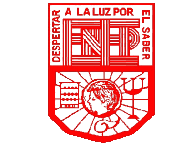 Organización de jardín de niños
Directora
Intendente
Educadoras
1 A, 1 B, 2 B, 2 y 3 A, 3 B
USAER
Psicóloga 
Educación física
Encargadas de la educación, atención, control y cuidado de los alumnos.
USAER: Encargados de los alumnos con algún tipo de barrera de aprendizaje.
Psicóloga: Encargado de la atención de alumnos con problemas de conducta
Educación física: Encargado de las clases físicas y motoras de los alumnos.
Encargado de la limpieza del patio, área de juegos, salones.